איך תוכלו 
להפוך ליזמים
כבר בגיל צעיר
[Speaker Notes: הרצאה קצרה ומרתקת על הדרך ליזמות כבר בגיל צעיר. חשוב לדבר בשפה פשוטה וברורה לילדים, בדוגמאות וסיפורים פשוטים 
דוגמאות המתאימים לעולם הילדים 
לאחר ההרצאה הילדים יבינו:
מה זו יזמות
כיצד מייצרים יזמות
מה דרוש כדי להוציא לפועל רעיונות יזמיים 
יתנסו ביצירת רעיון חדש 

נכתב על ידי אתגר שפיבק ואיתי גרין.
תיקונים:
ירדן פלד]
המרצה
[Speaker Notes: מי המרצה ומה הרקע שלו 
קצת רקע וסיפור קצר ואישי על יזמות]
מה זה יזמות?
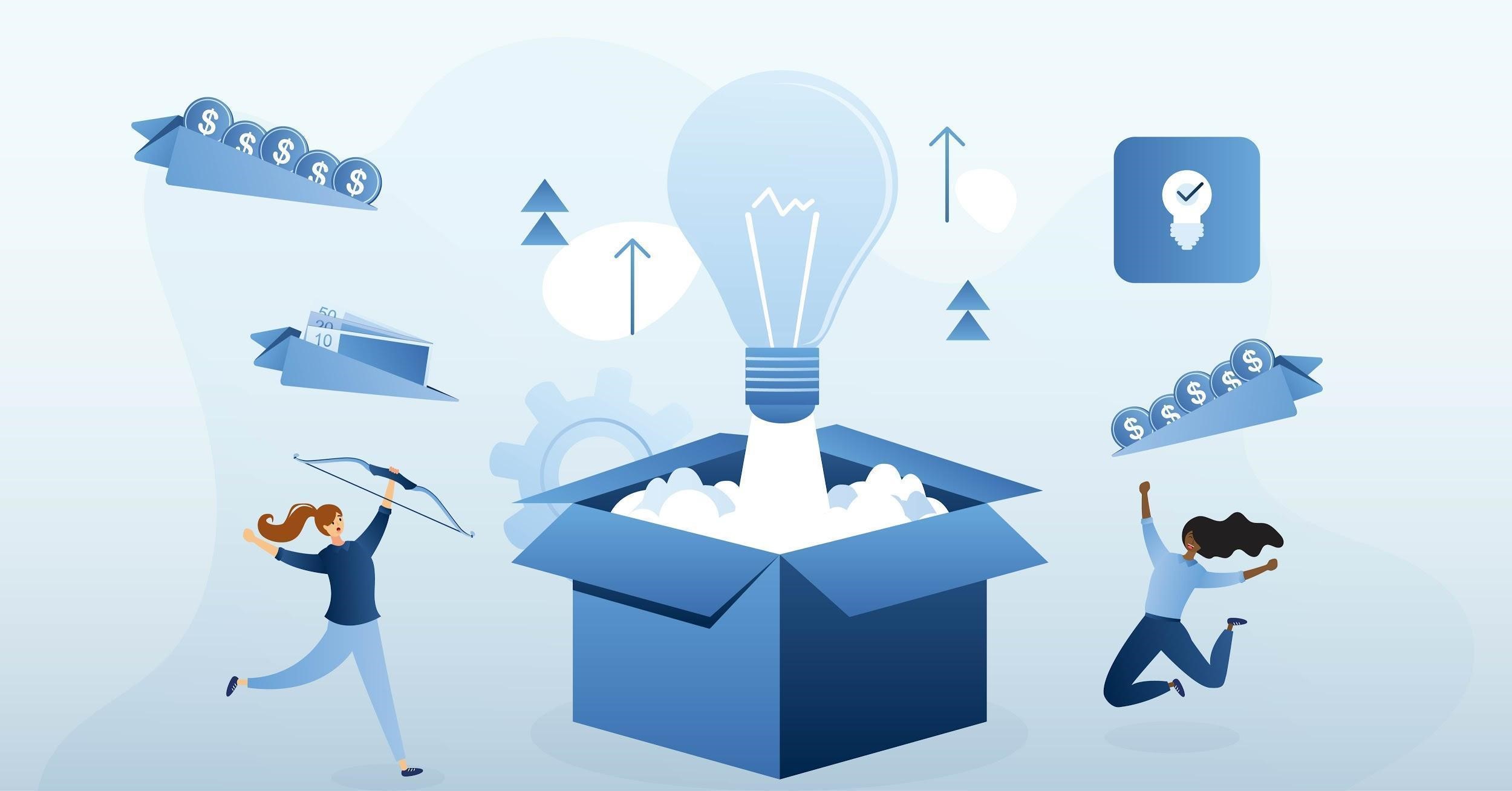 [Speaker Notes: לשאול את התלמידים מה דעתם זו יזמות. לתת לכולם לענות. 
המטרה- להפוך אין ליש 
שקף נוסף- יזמות חברתית, עסקית, חברתית, סביבתית  – סוגי יזמות קיימים 
לא חייבים להקים סטארט אפ כדי להיות יזמים.. אפשר להתחיל מהדברים הקרובים לכם]
יזמויות- לא רק סטארט אפ
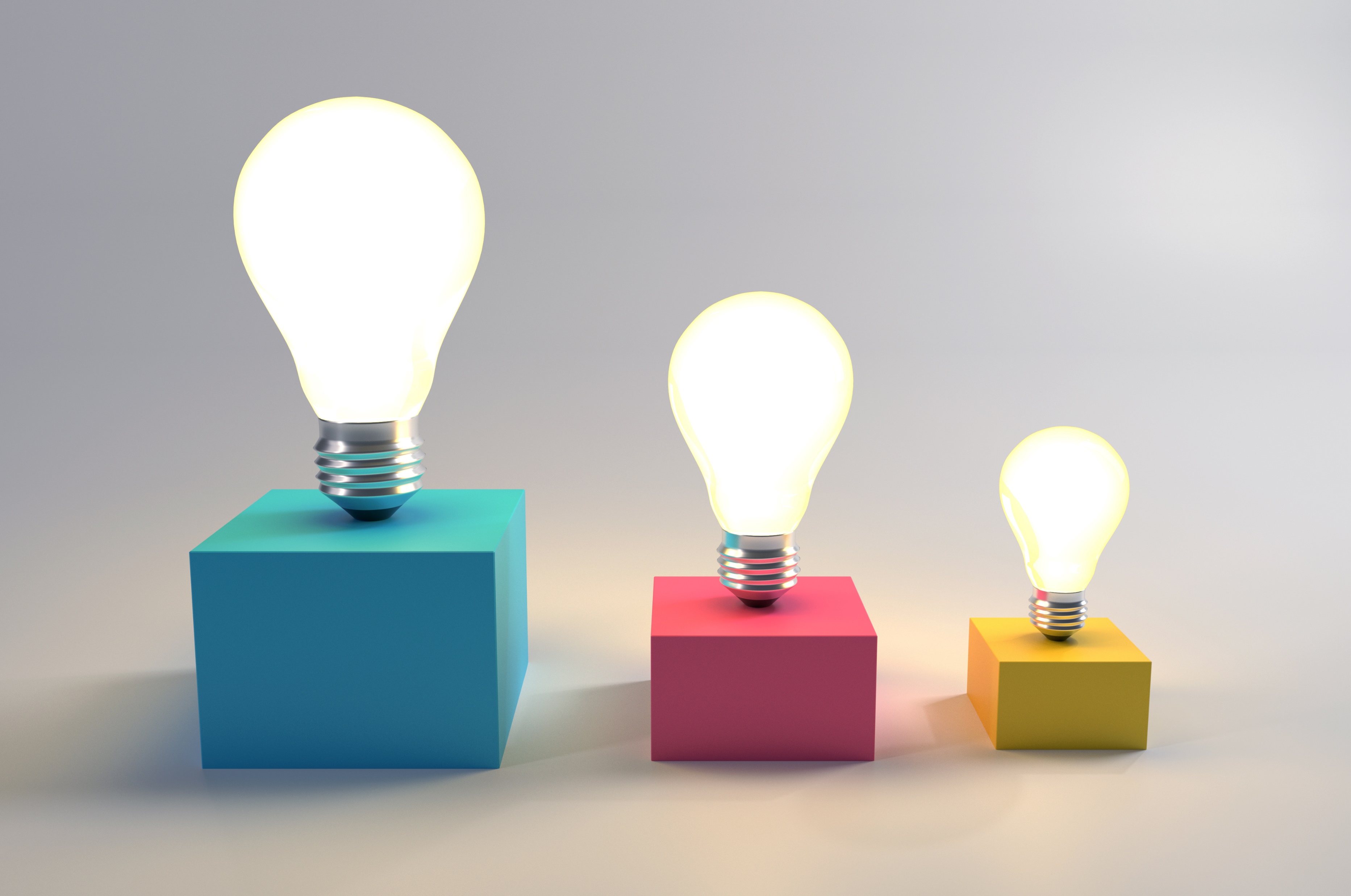 [Speaker Notes: יזמות חברתית, עסקית, חברתית, סביבתית  – סוגי יזמות קיימים 
לא חייבים להקים סטארט אפ כדי להיות יזמים.. אפשר להתחיל מהדברים הקרובים לכם]
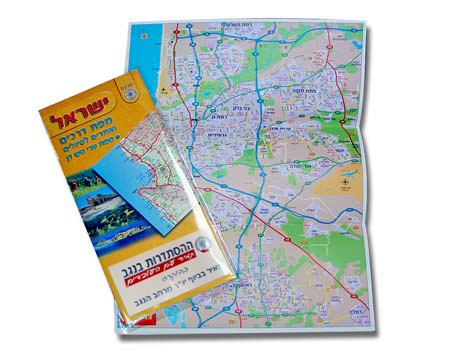 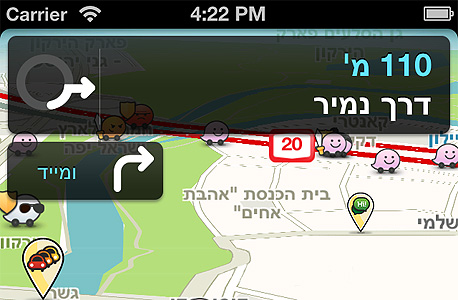 [Speaker Notes: יזמות נמצאת בכול מקום. פעם היו מפות, והיו צריכים לתכנן נסיעה ולזכור את הדרך 
היום כבר לא צריך – סיפור אישי על טיול/נסיעה 
הבעיה והפתרון 
מה שנראה להם טריוויאלי הגיע מיזמות . הייתה בעיה ומצאו פתרון באמצעות יזמות]
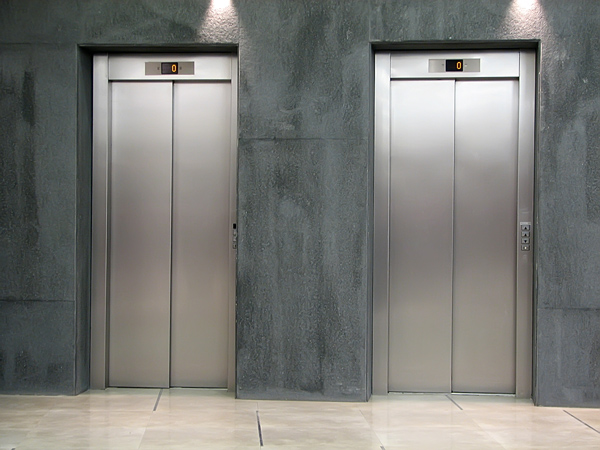 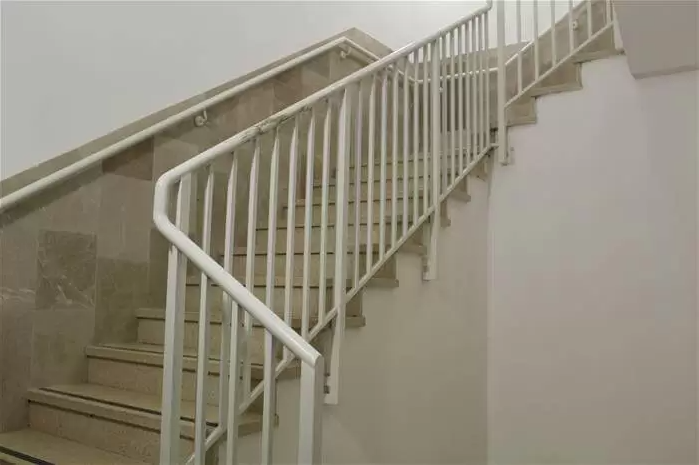 [Speaker Notes: הבעיה הייתה קושי בעליה במדרגות, בעיה לנכים. הפתרון- מעלית]
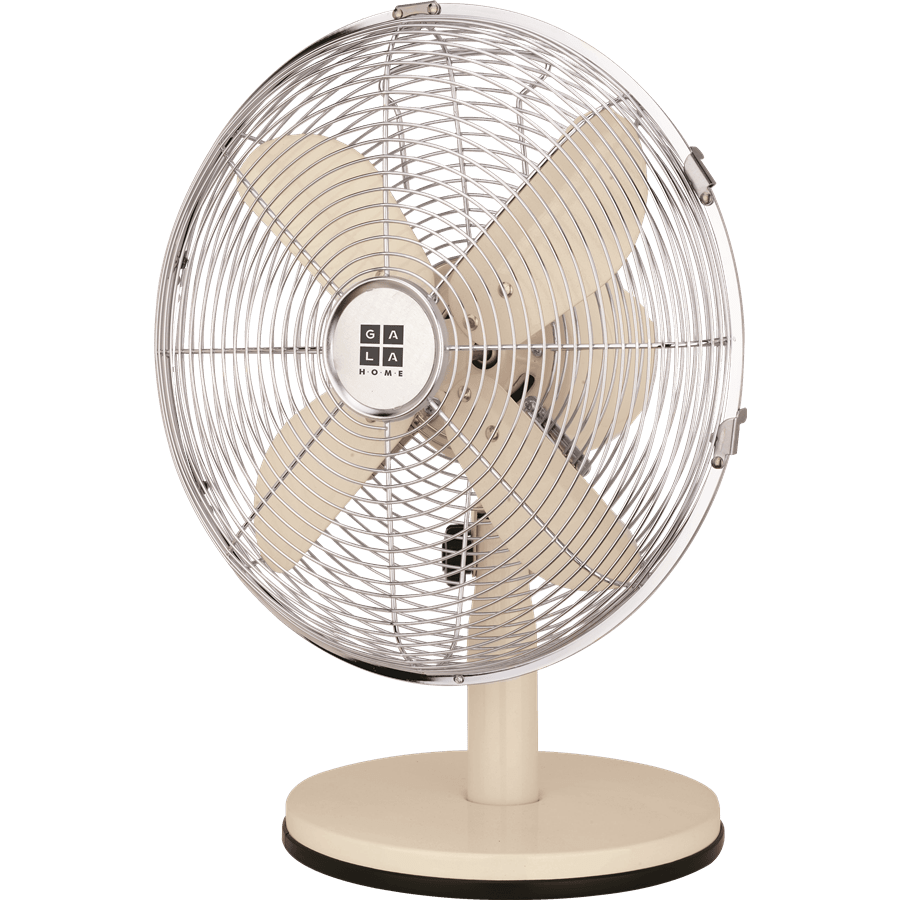 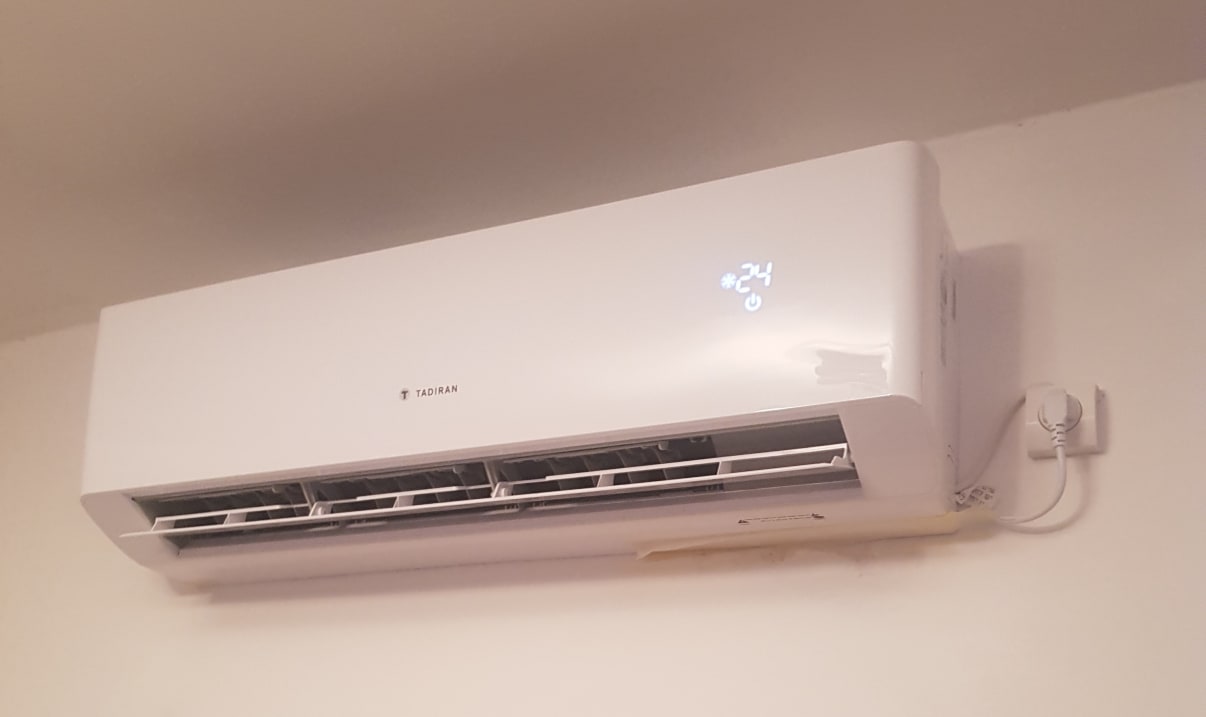 [Speaker Notes: התחממות גלובאלית... חם יותר והמאוורר פחות אפקטיבי, ממוקד במקום מסוים 
המזגן מאפשר לפתור את הבעיה הזו.]
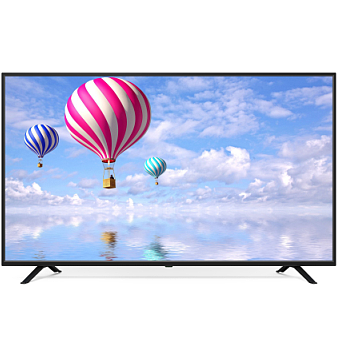 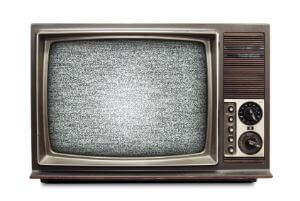 [Speaker Notes: טלוויזיה- קטנה לא , תמונות לא ברורות 
פתרון – טלוויזיה צבעונית, איכותית 
למרות הסמארטפון]
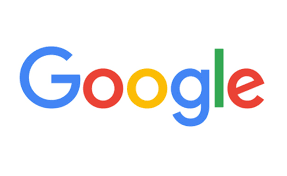 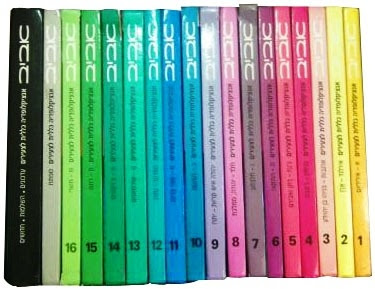 [Speaker Notes: פעם היינו צריכים ללכת לחפש באינציקלופדיה ולנסות להבין את הפתרון 
זו הייתה בעיה לתלמידים ( לא אתם..) לא לכולם היה אנציקלופדיה בבית, קושי לעדכן המידע, החיפוש היה קשה ואיטי 
לדבר בשפה שלהם.. 
לפי אותיות.. 
הפתרון חיפוש פשוט ונוח]
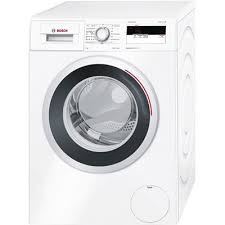 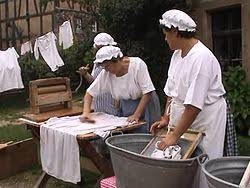 [Speaker Notes: למה לדעתכם היה צריך להיות יצירתי במקרה הזה?]
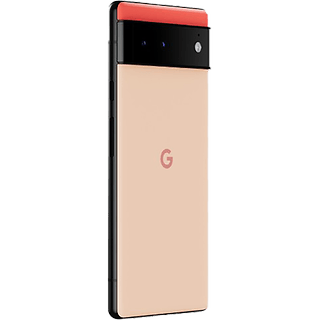 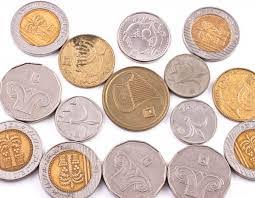 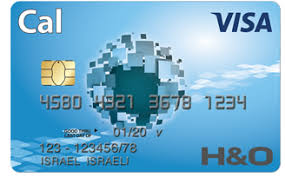 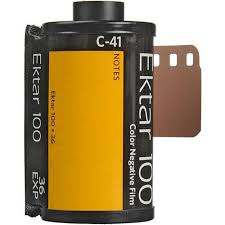 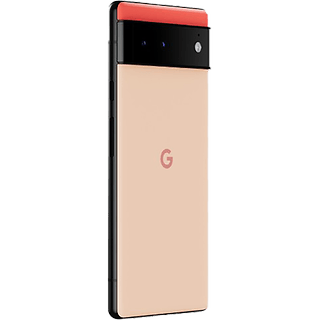 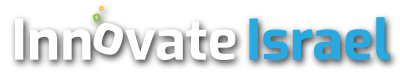 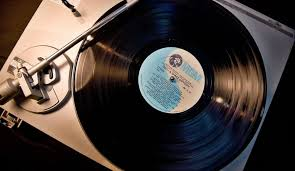 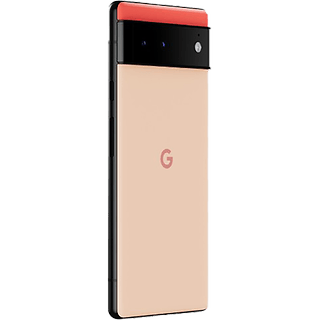 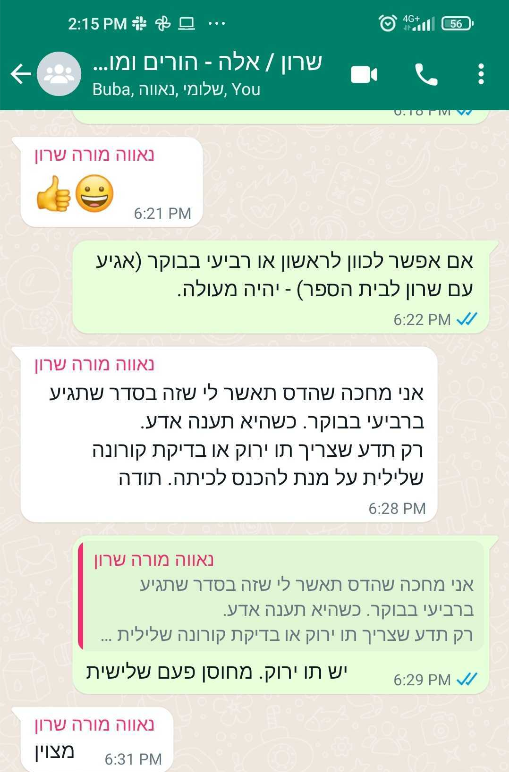 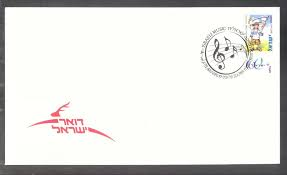 איפה אפשר למצוא יזמות?
בכל מקום
[Speaker Notes: לכולכם יש רעיונות, כולכם יזמים ... 
אבל יזמות אמיתית היא לעשות, להוציא אל הפועל את הרעיונות]
מה זה יוזמה/יזמות?
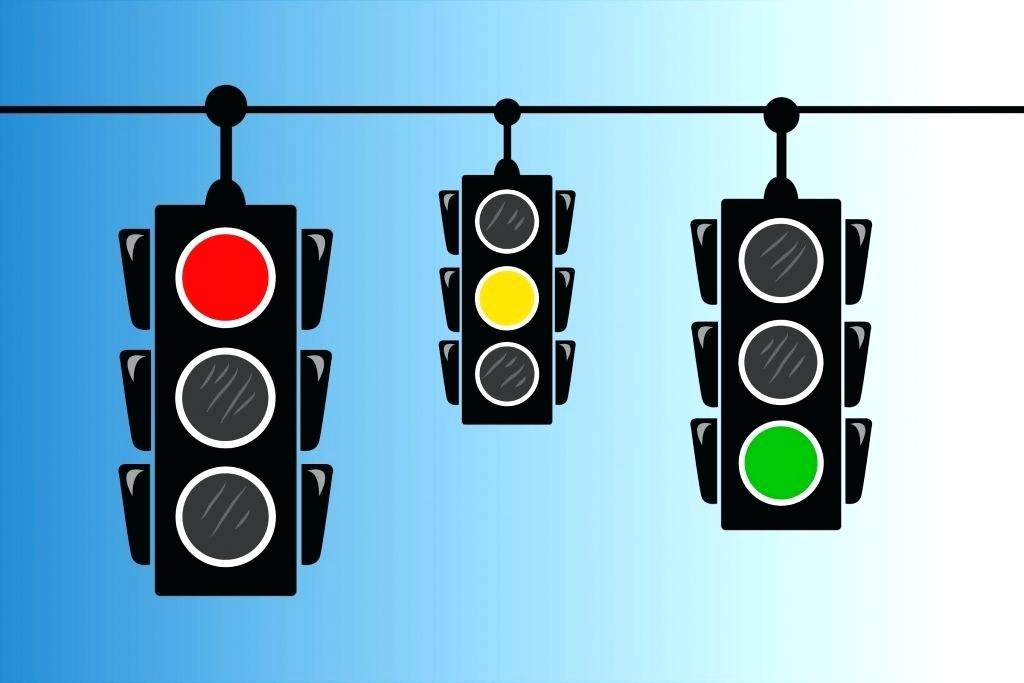 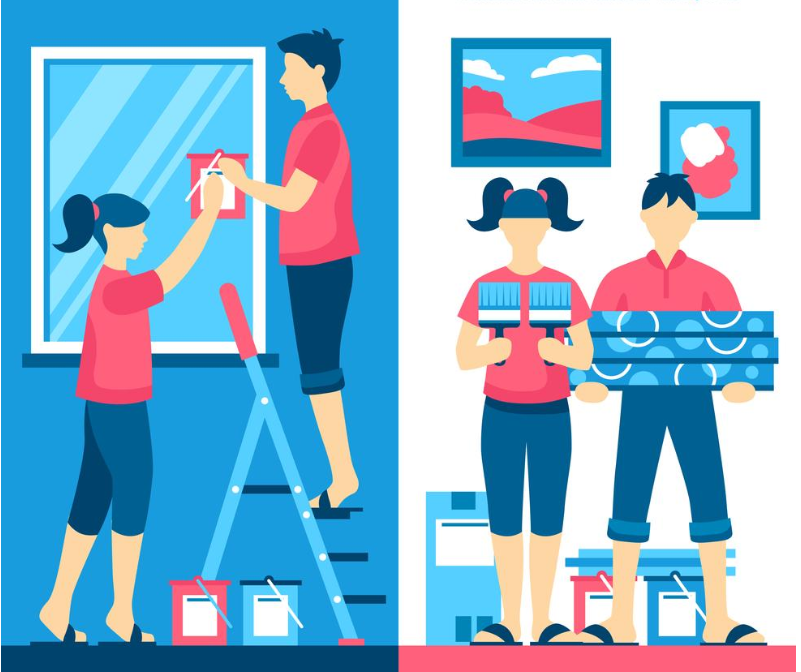 לא לחכות שיגידו לכם
לעשות
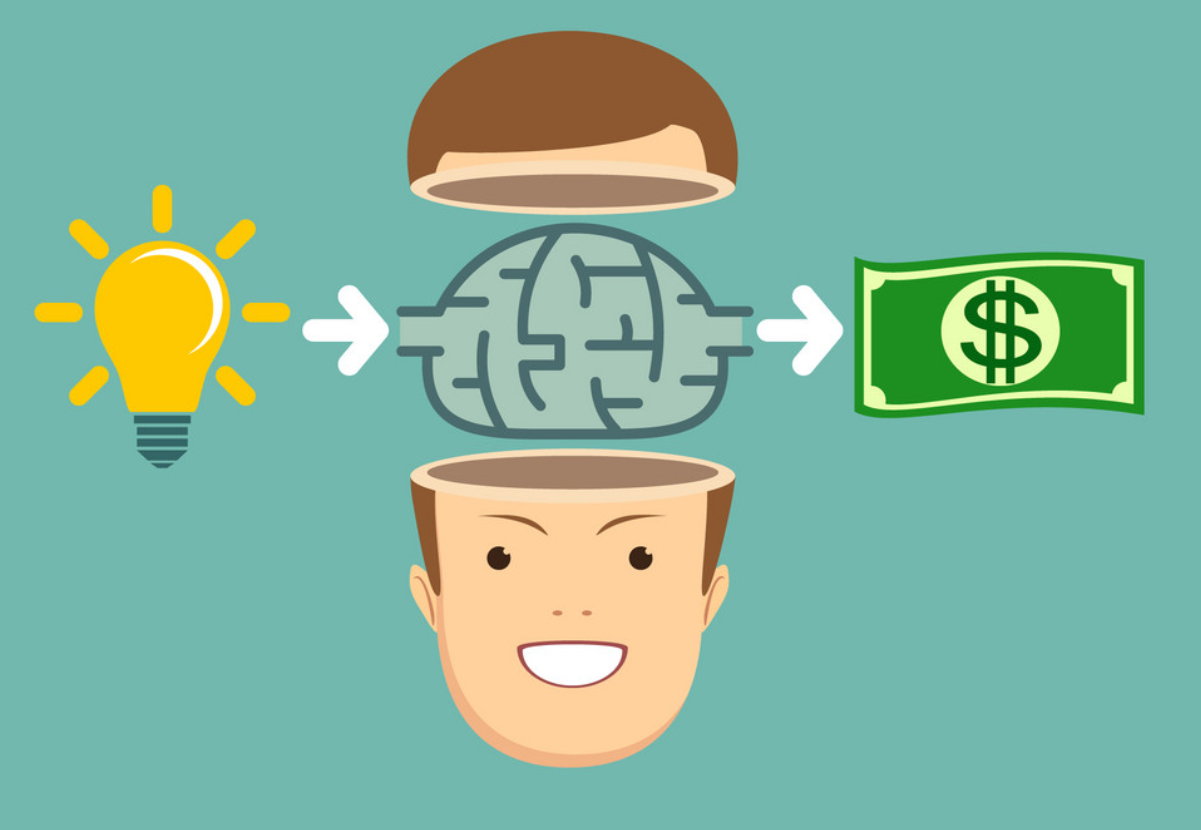 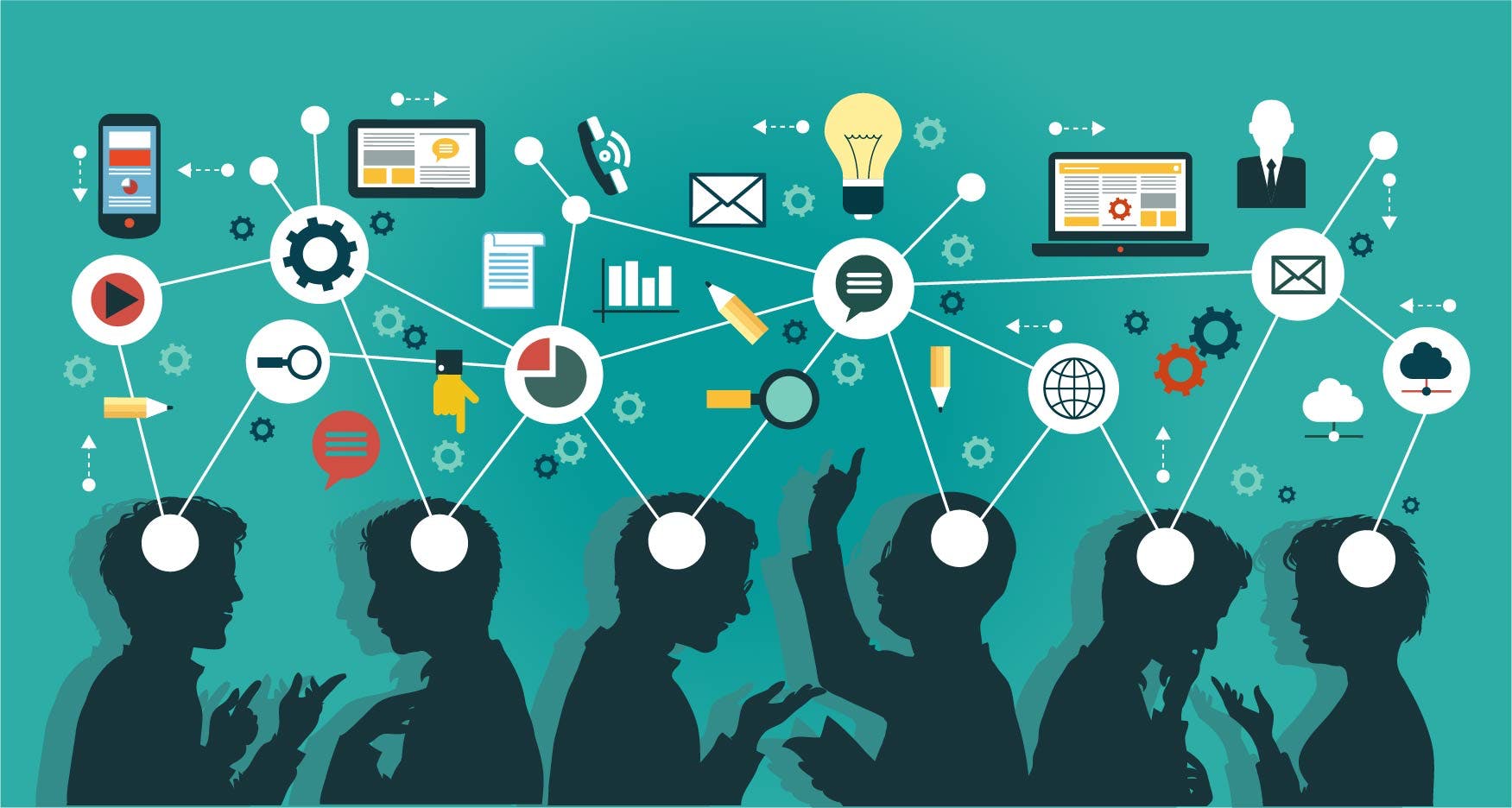 להרוויח
יצירתיות
[Speaker Notes: אז איך עושים, מה השלבים ביזמות 
איך מזהים צורך ואיך מוצאים פתרונות 
ובסוף איך עושים את זה]
מה הם שלבי היזמות?
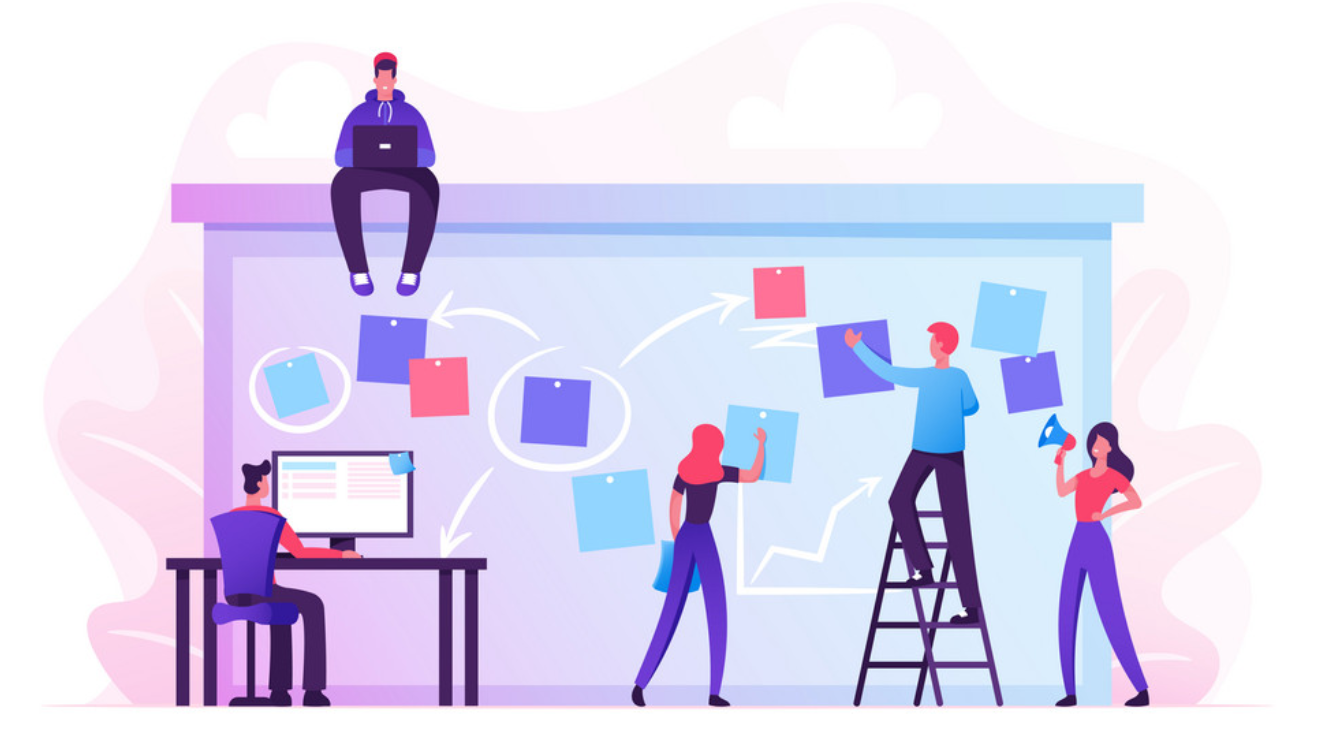 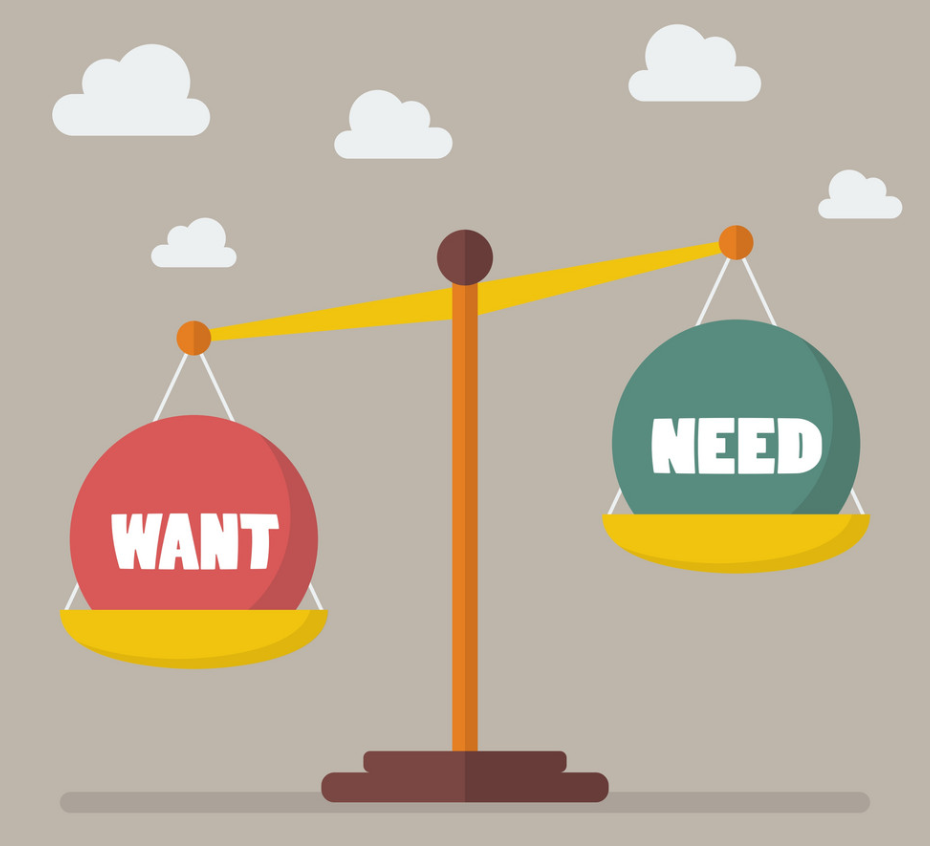 לזהות צורך חשוב
לתכנן יחד
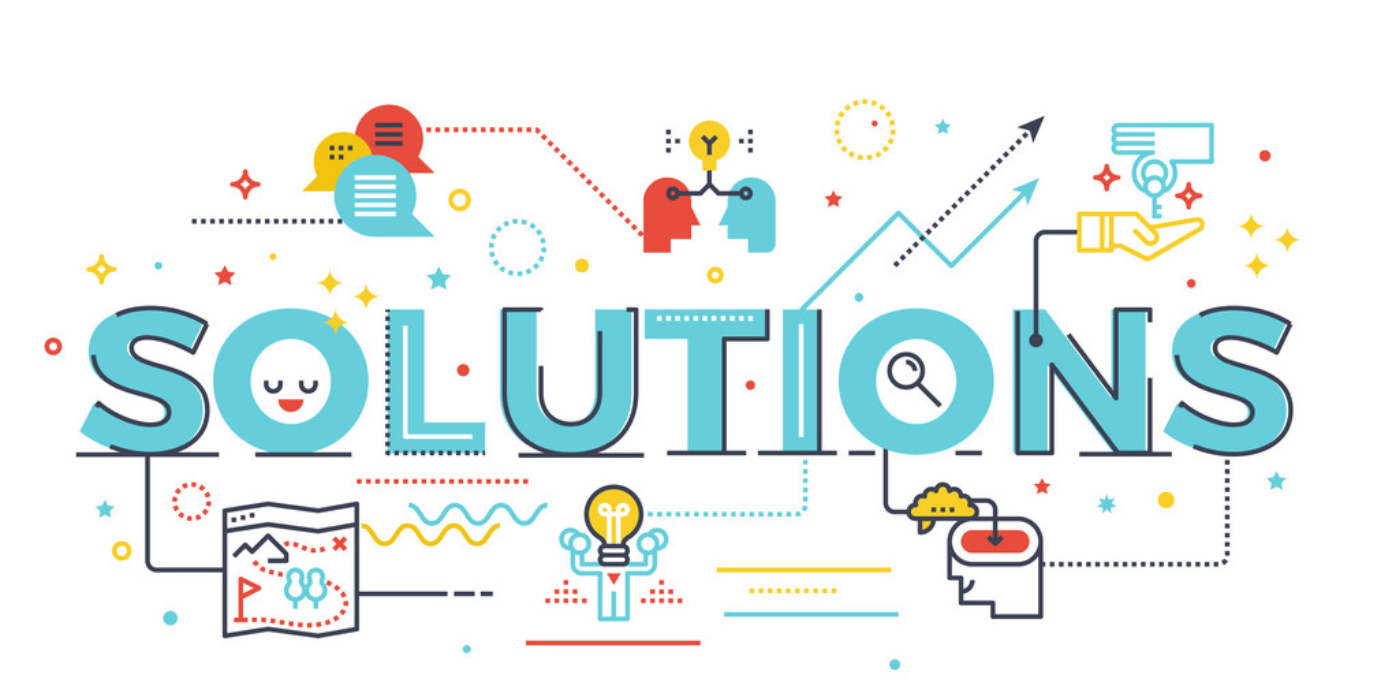 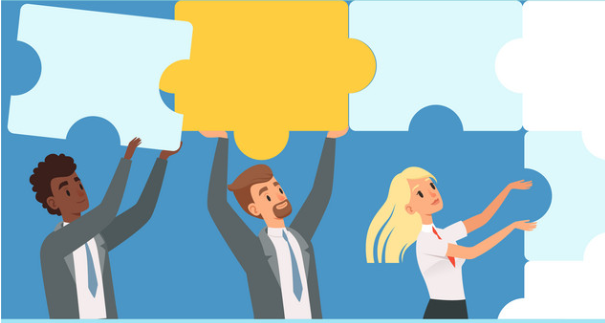 לבצע יחד
למצוא פתרון חדש
[Speaker Notes: השלבים החשובים, 
לזהות צורך/בעיה 
למצוא פתרון חדש
לתכנן יחד- לא לבד 
ובסוף לבצע – ביחד , ככה תצליחו יותר]
צרכים ובעיות
צורך – הפער/ההבדל בין מה שאנחנו רוצים למה שקיים
בעיה – משהו שמפריע לנו להגיע לתוצאה רצויה
מה בדיוק מפריע לנו?
[Speaker Notes: לא להשתמש בכאב מול ילדים 
חשוב לדייק את הבעיה , שלא יהיה כללי 
תנו דוגמא לבעיה- ואז  לנתח אתם ולשאול שאלות כדי לדייק]
זיהוי צורך/בעיה
לחשוב על דברים שמטרידים אתכם 
להסתכל על איך דברים מתנהלים/קורים 
לשאול אנשים אחרים מה מטריד/מפריע/חסר להם 
לחשוב ביחד מה מטריד/מפריע/חסר לכם ולהבין מה בדיוק הבעיה וממה היא נובעת
[Speaker Notes: לשאול- זה המפתח. לברר שהבעיה היא רחבה ולא אישית 
לברר למה זה קורה ככה]
האם זו שאלה טובה?
הבנתי שיש לך בעיה 
אז חשבתי לעשות את זה

מה דעתך? האם היית רוצה את זה?
בואו אספר לכם סיפור.
[Speaker Notes: לספר סיפור – רצוי אישי, על צוקך ובעיה, אבל זה לא אומר שהבעיה היא מספיק רחבה ( זה מתקשר לעשיה. אם רוצים לעשות צריך לבדוק טוב לפני על הרבה אנשים). לשאול אנשים שלא מכירים אתכם, שלא תהיה הטיה בגלל ההכרות או רצון לרצות אתכם 
שקם עסק, הוא בדק עם כל החברים שלו אם יהיה צורך והם אמרו שהם. והם קנו כי הם אוהבים את היזם.
בפועל – הבעיה לא הפריע למספיק אנשים.]
זו שאלה טובה
מה הכי מפריע לך בתחום מסוים?

מה הדבר שהכי היית רוצה לפתור?
תרגיל ראשון – מה מפריע לכם?
בואו נחשוב על משהו
שמפריע לכם
[Speaker Notes: בואו ננסה להיות יזמים ונתחיל
מה מפריע לכם?]
מציאת פתרון
לתאר את הבעיה 
להבין של מי בדיוק הבעיה
למה הבעיה קיימת? 
להעריך כמה הבעיה גדולה
לתכנן את הפתרון 
להעריך כמה קשה לפתח את הפתרון
[Speaker Notes: דיוק של הבעיה 
לדעת לשאול את השאלות הנכונות]
משימה
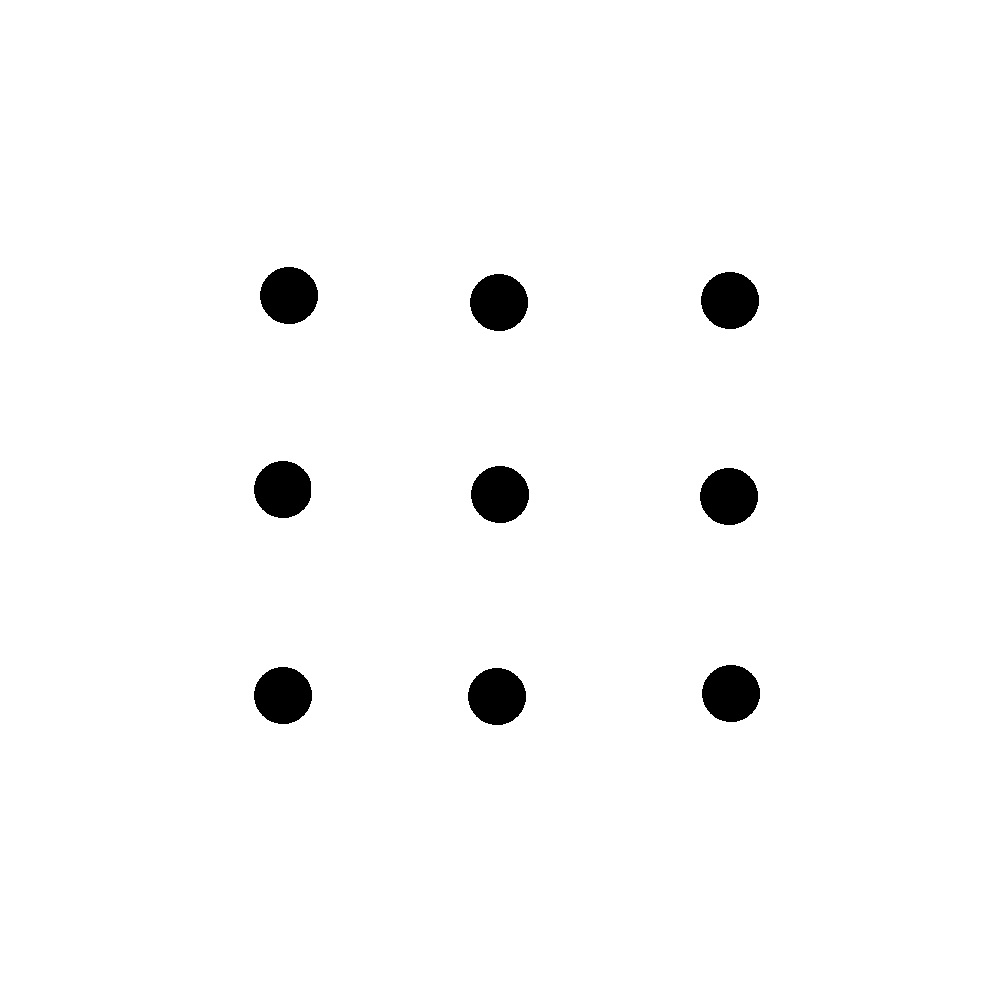 תנסו לחבר את 9 הנקודות עם 4 קווים ישרים שמחוברים אחד לשני

רמז- לחשוב מחוץ לקופסא
[Speaker Notes: בעיה ופתרון, לפעמים הפתרון הוא ממש פשוט]
הפתרון
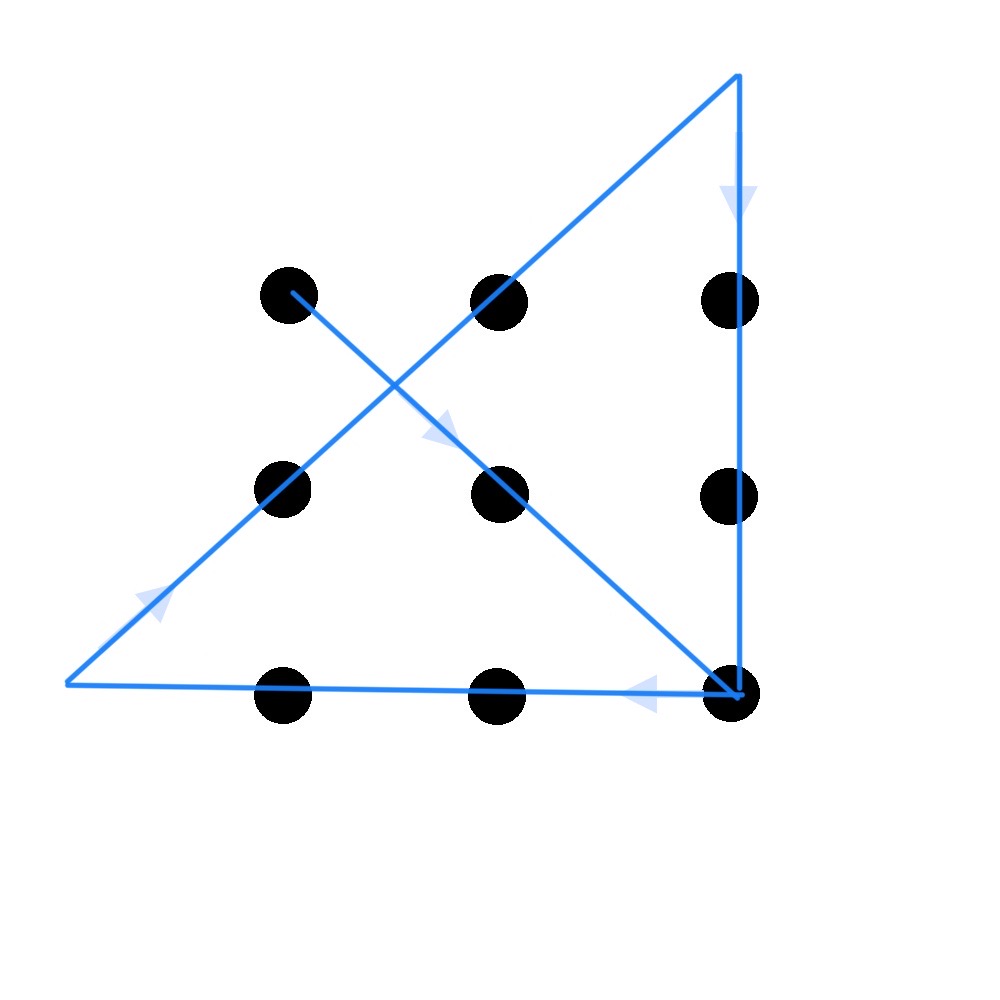 לצאת מהקופסא…
[Speaker Notes: רק לצאת מהקופסא]
תרגיל אחרון – צורך ופתרון
תחשבו על בעיה שמציקה לכם בבית הספר/בחצר/בדרך
תבדקו עם חברים שהבעיה הזו באמת מפריעה להם
תחשבו על רעיונות שיפתרו את הבעיה
תתכננו את תהליך העבודה
[Speaker Notes: תרגיל יישומי]
תודה!
[Speaker Notes: בלי מילים מסובכות , סיפורים פשוטים , דוגמאות מהעולם מושגים של הילדים 
לברר שהילדים מבינים ומשתתפים ומעלים דוגמאות]